College Degree Levels 
Part 2
College Prep
Mr. Gordon
jgordon@bisdtx.org
Weds. Sept. 25- BEST College Night @ BHS 7-8:30 PM
Upcoming Events
hi
College Degree Levels
College degrees are divided into four categories: 
Associate Degree
Bachelor’s Degree
Master’s Degree
Doctoral Degree
You will hear these terms used often at CRCA when discussing College and Career.
hi
College Degree Levels
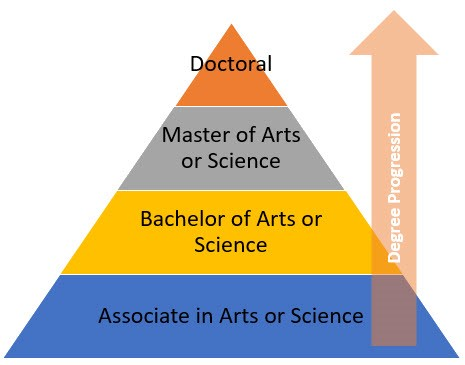 hi
Degree Overview
Only 13.1% of the US population has a Master’s or Doctorate degree.

Students who want to specialize in a certain field obtain their Master’s or Doctorate degree. 

Some careers require a Master’s degree or higher, 
such as College Professor, Doctor, and Lawyer. 

Some careers require a Master’s if you want to supervise others or work at a higher level, such as education and engineering.
hi
Master’s Degree Overview
Must have already graduated with a Bachelor’s degree

Usually takes 2-3 years to complete

Must complete 30-36 credit hours

Can be completed at most universities
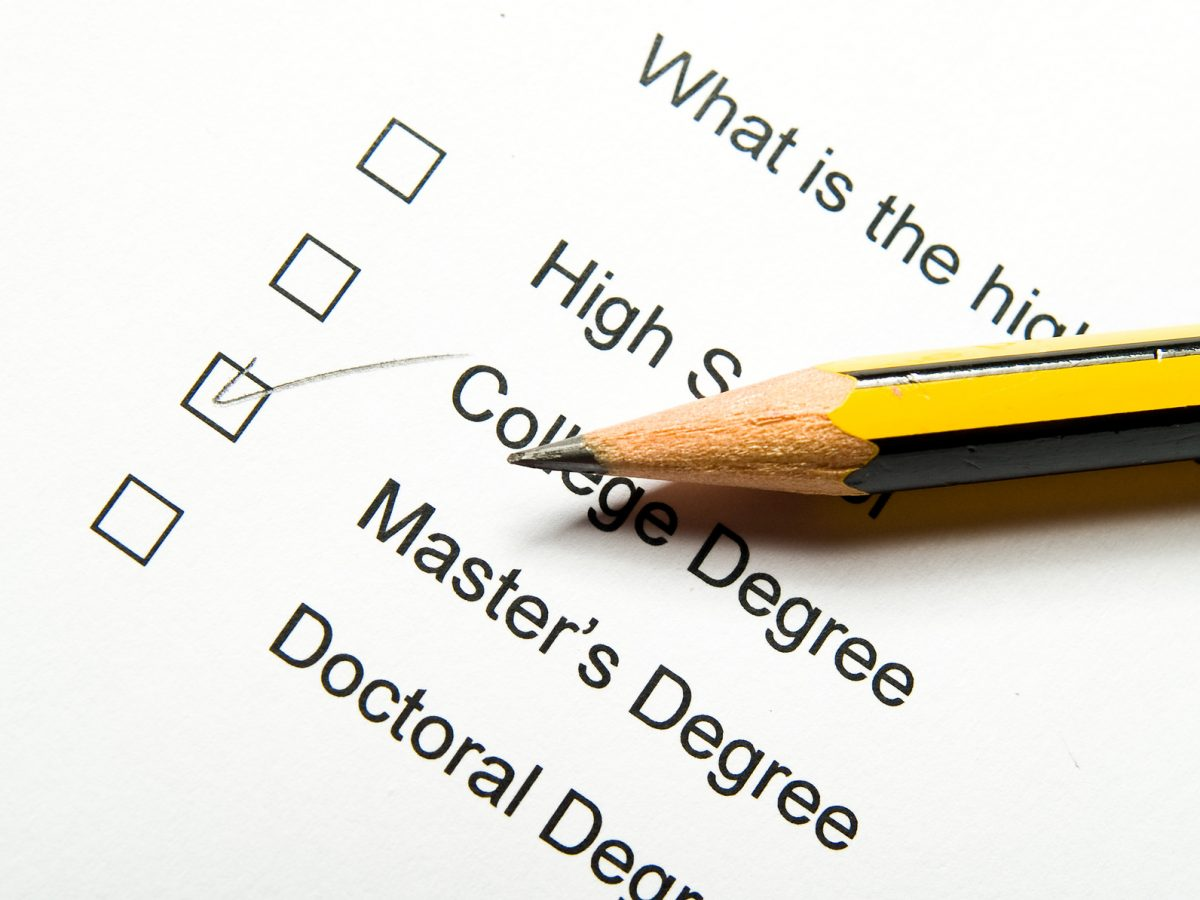 hi
Doctoral Degree Overview
This is the highest level of formal education

Must have a Bachelor’s and a Master’s degree

Can take 2-10 years

Requirements and hours vary greatly depending on field of study and university
hi
Why would I do that?
Even though it takes a few years.
There are some reasons to obtain a higher level of education: 
To move up in your career
To make more money
 To maintain your job
hi
College Degree Levels
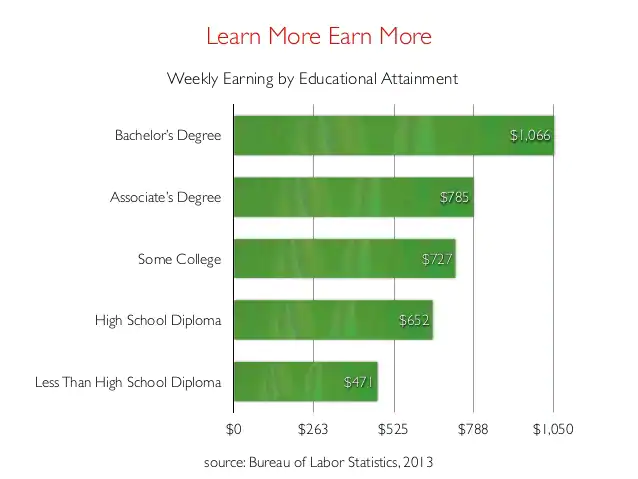 A person with a Bachelor’s degree on average earns $339 more a week than a person with just a high school diploma. 

That is $17,628 a year and over half a million over 30 years of work.
hi
College Degree Levels
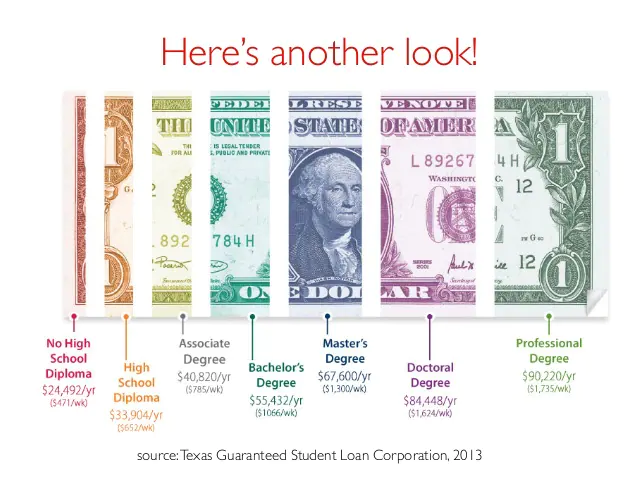 This is a look at the average yearly wage for a person with each education level.
hi
College Degree Levels
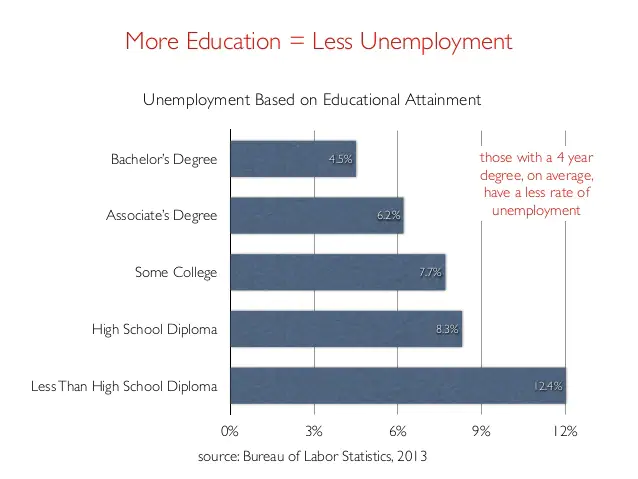 The more education you obtain the more likely you are to have a job. 
The unemployment rate for a person with a Bachelor's degree is 3.7% compared to just a high school degree at 6.7%.
hi
Today’s College Prep Assignment
In the comments section of today’s College Prep, 
answer the following question: 

Using one of the majors you chose earlier, what degree does your future career require?
hi